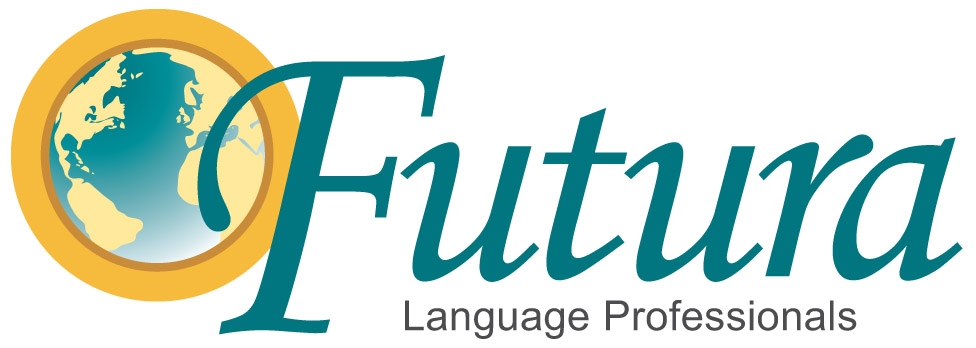 Presenta…

¡Vamos por el Pueblo!

Let’s go to the Town!
Vecinos
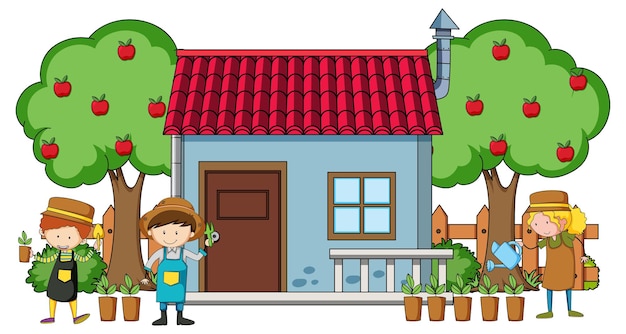 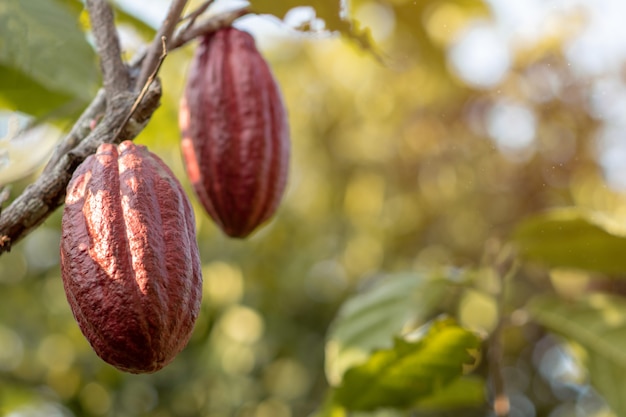 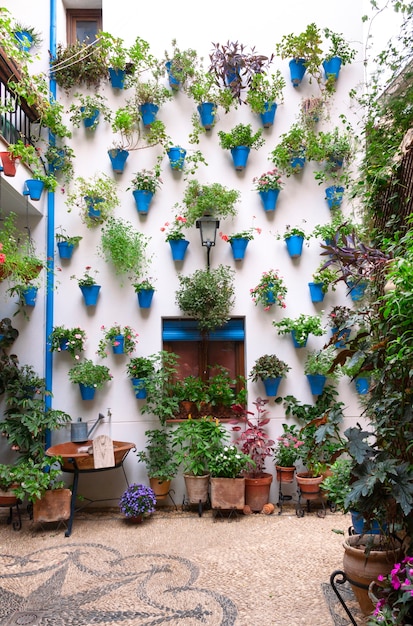 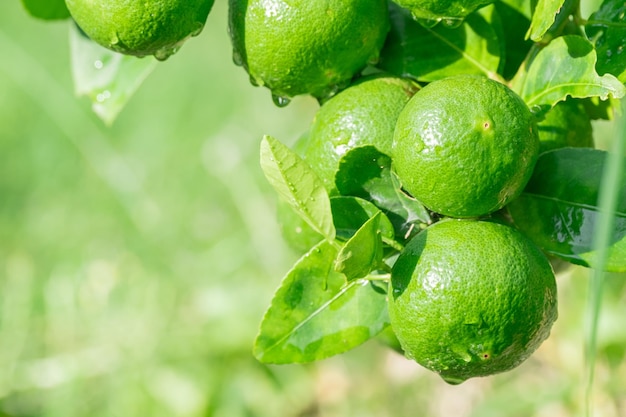 El árbol de cacoa
El árbol de limón
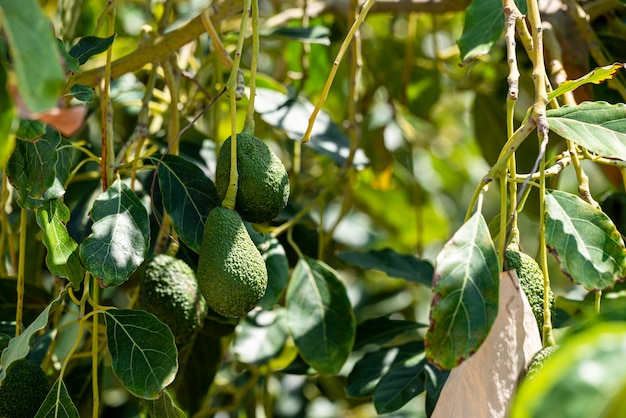 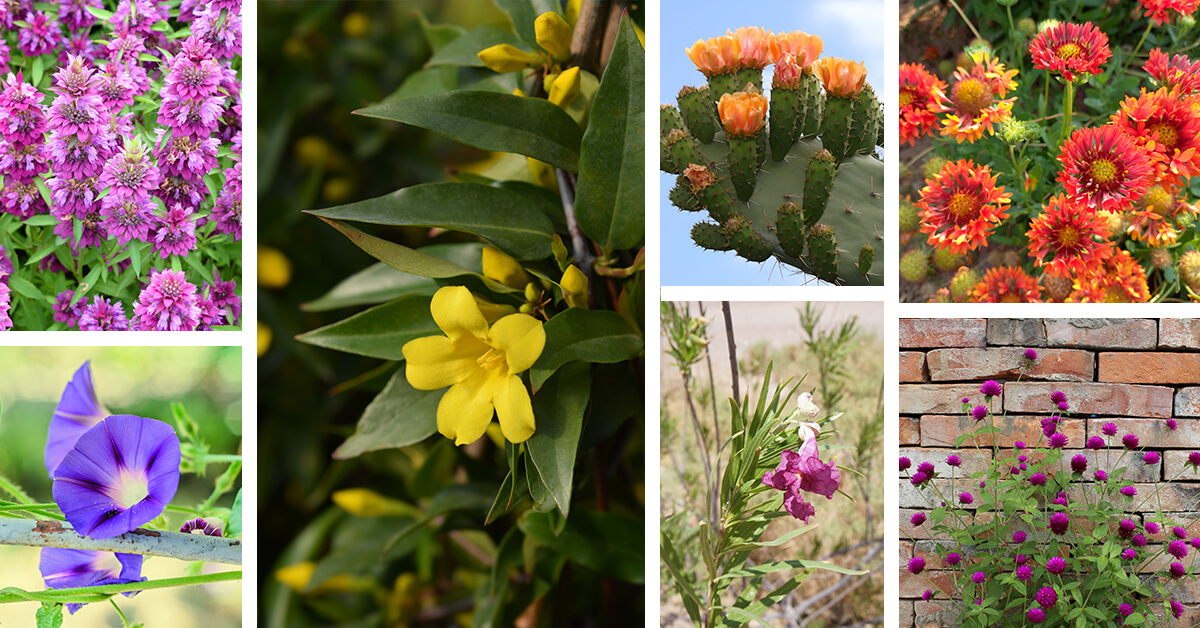 El jardín
Flores
El árbol de aguacate
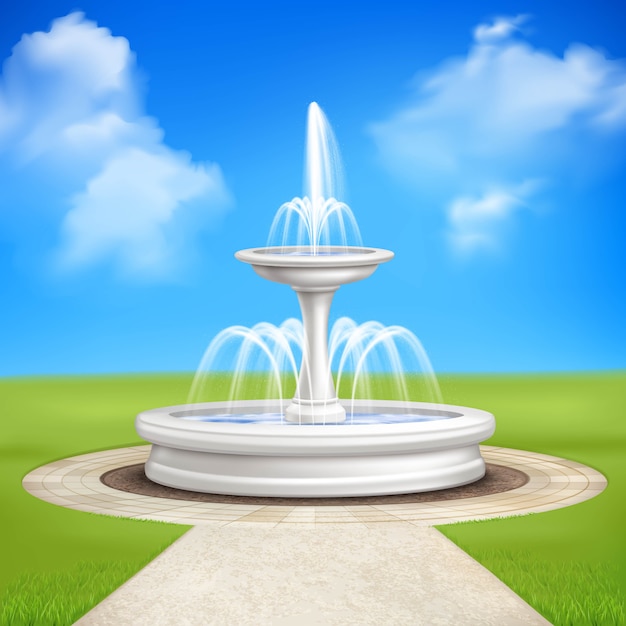 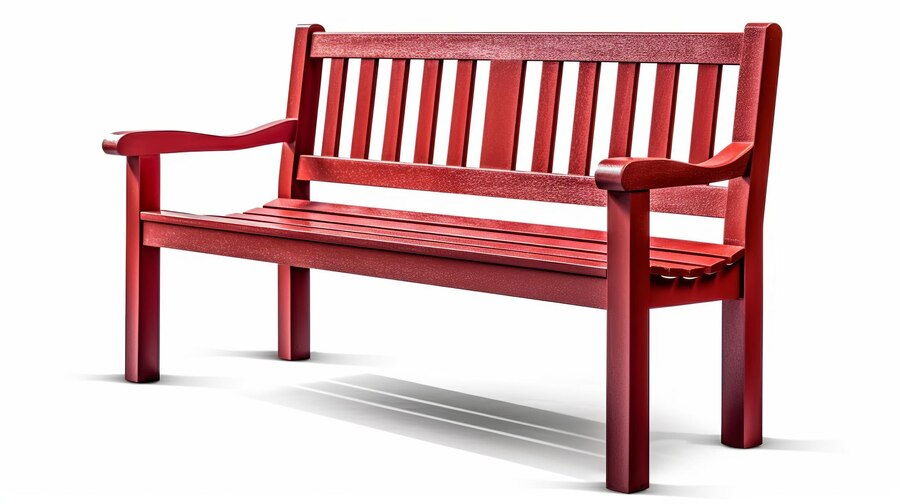 El banco
La fuente
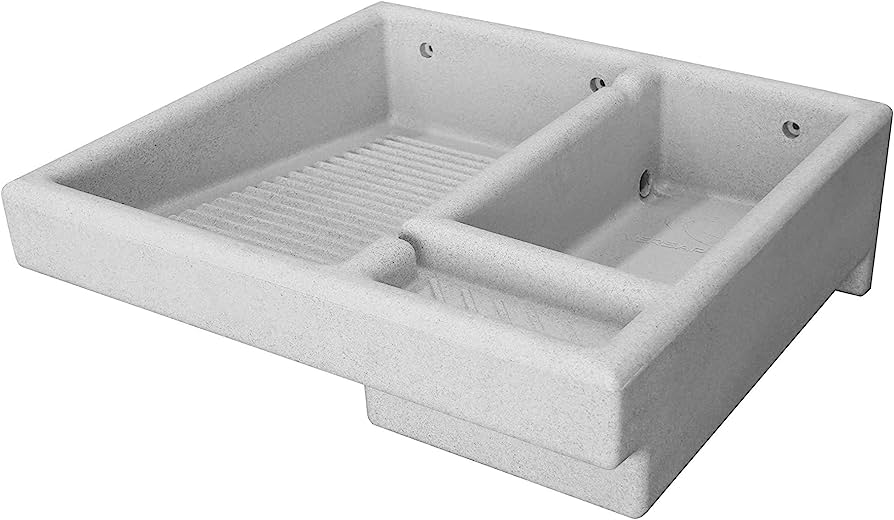 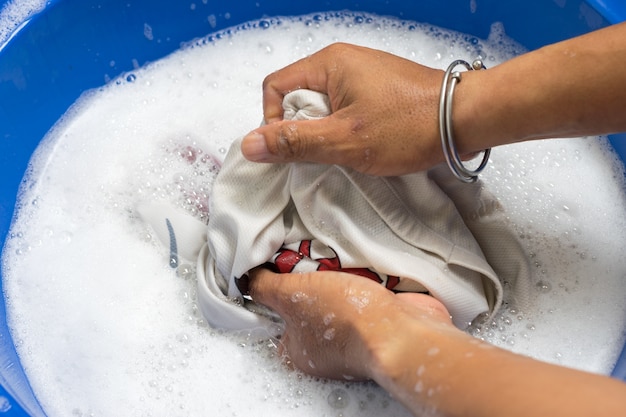 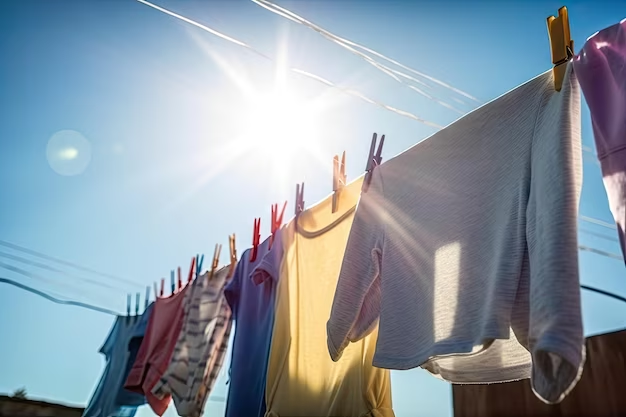 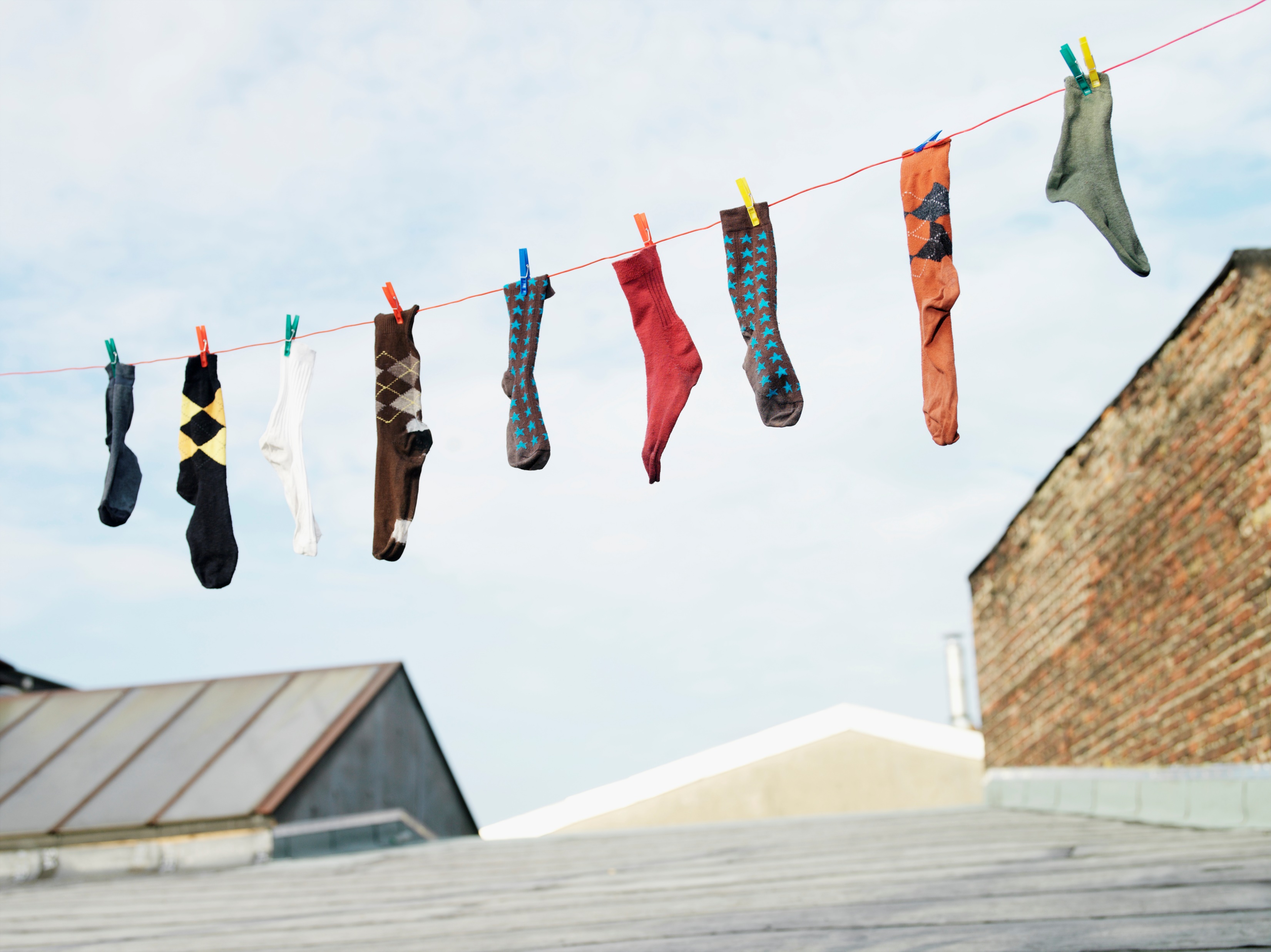 Así es como
Así es como lavar la ropa
Lavar la ropa
Lavar la ropa
Así es como lavar la ropa tan temprano el la mañana
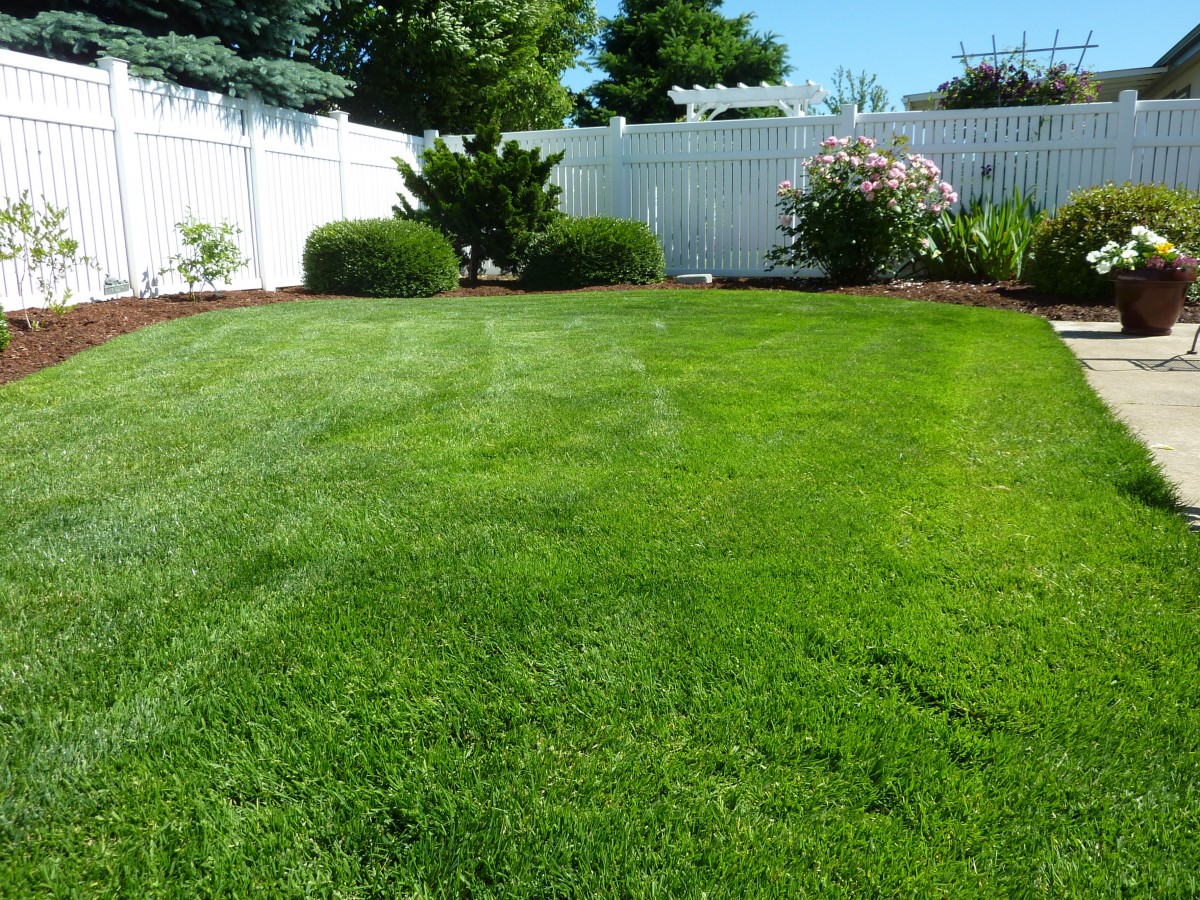 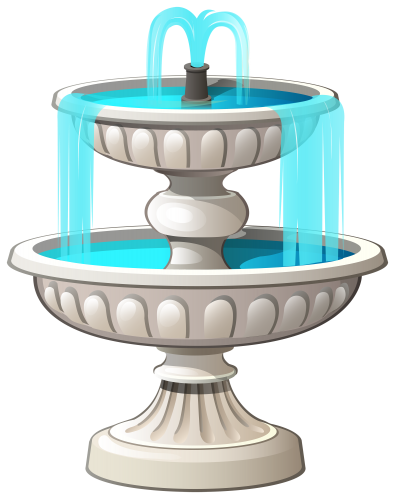 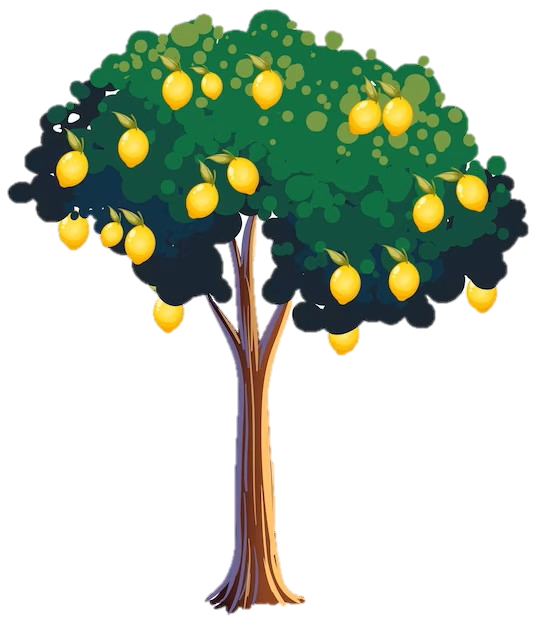 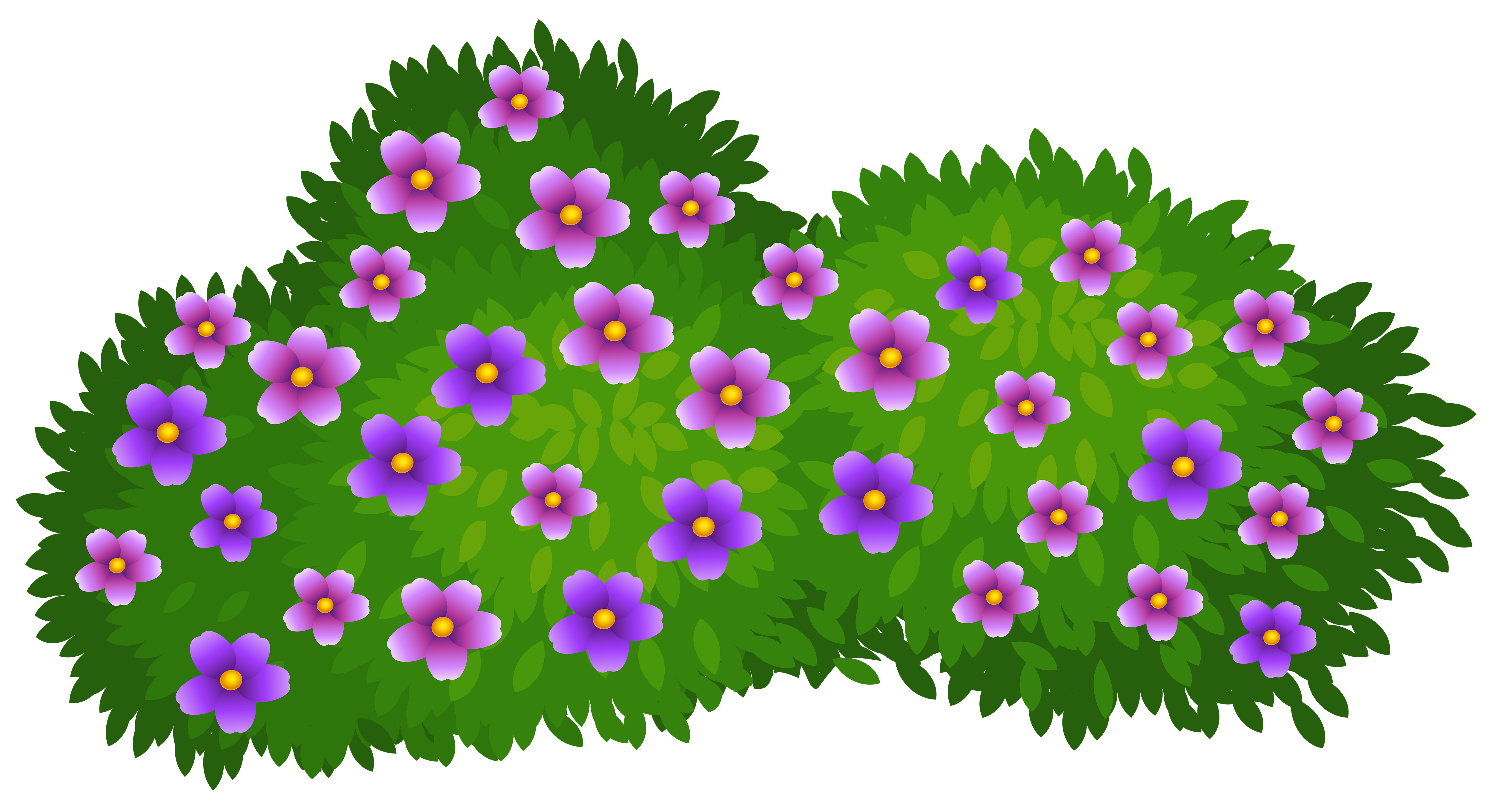 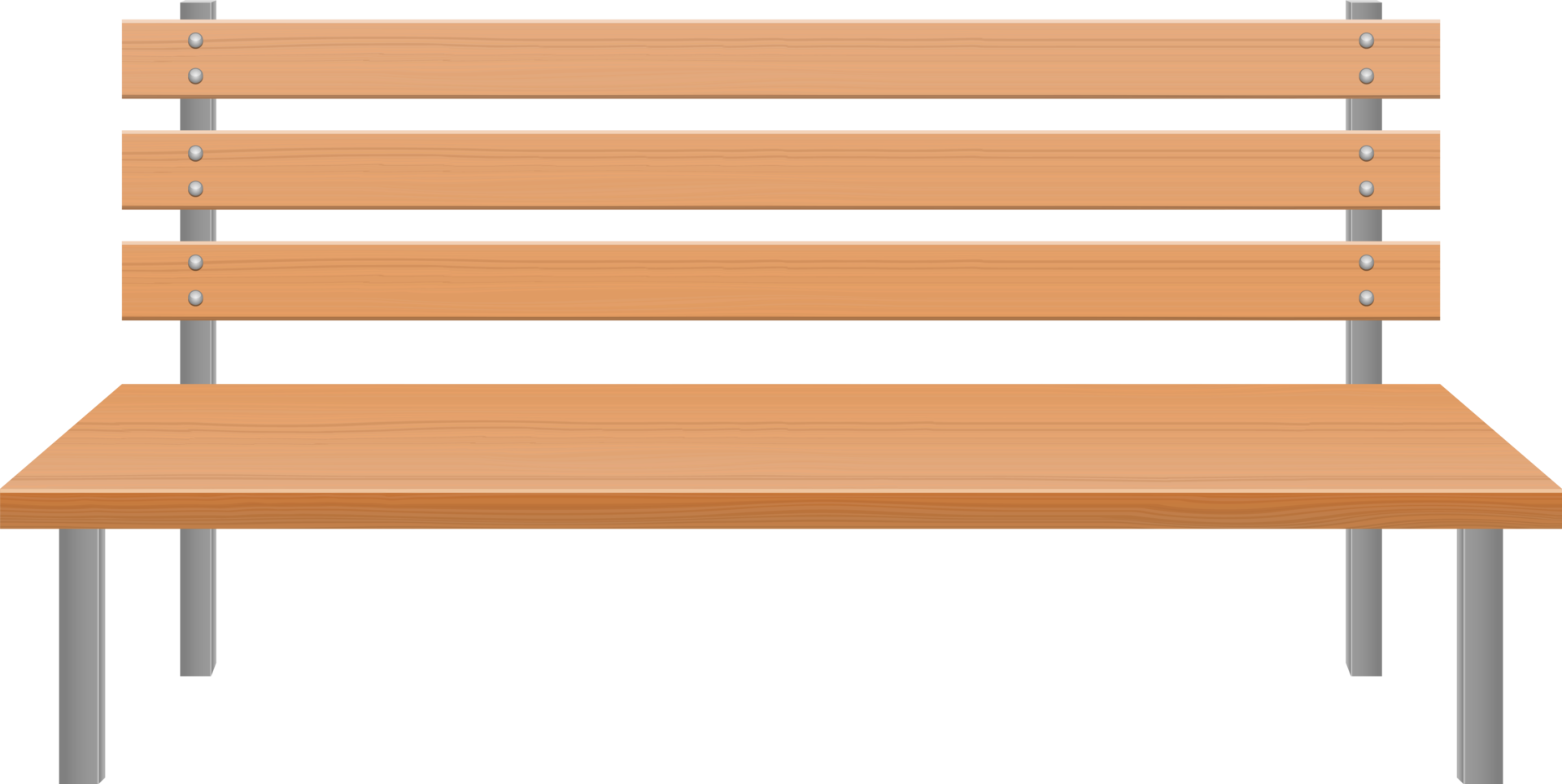 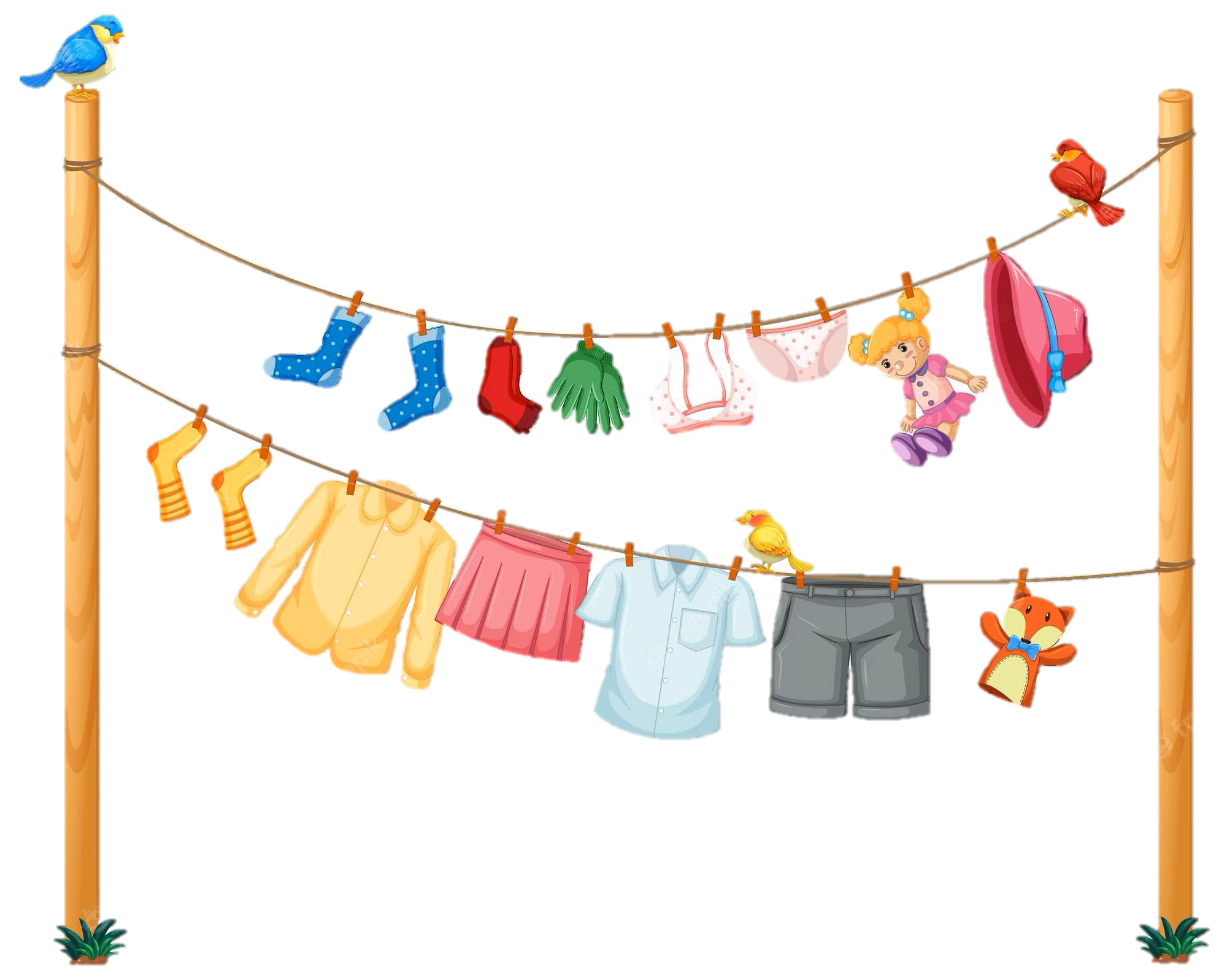 Buenas Noches
Buenas noches, Buenas noches
¿Cómo estás?, ¿Cómo estás?
Muy bien, gracias, Muy bien, gracias
Ya me voy, Ya me voy